Szerzői jog a XXI. században (letöltés, megosztás, biztonság, veszélyek)
Horváth Péter
ProArt
Köszönöm a figyelmet!
www.hamisitasellen.hu 
www.proart.hu
www.szerzoijogikezikonyv.hu www.zeneipar.info
Szerzői jog(védelem)
Mi a szerzői jogvédelem?

Miért van rá szükség (a jogosulti érdekek védelmén túl)?

	- gazdasági hatás 
		- adóbevétel
		- foglalkoztatás
		- befektetések, az ország nemzetközi megítélése
	- társadalmi hatás
		- nemzeti kultúra
		- bűnözés (szervezett bűnözés finanszírozása)
Története….
Az ókortól az Internetig

Technika történet vagy jogtörténet

Nyomdász monopóliumtól az emberi jogokig
XX. század
Hangrögzítés, sokszorosítás
Film –hangosfilm, színes technológia
Rádió
Televízió

Internet
Arany- és platinalemezek › A díjak története
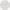 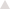 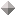 Arany- és platinalemezek › A díjak története  - forrás: MAHASZ
XXI. század
LEGÁLIS digitális szolgáltatások
 felhasználó barát (birtoklás vs. ELÉRÉS)
 széles repertoár 
 eszköz függ/etlen/ő/ség
Szerzői jogvédelem
Mi a szerzői jogvédelem?

Miért van rá szükség (a jogosulti érdekek védelmén túl)?

	- gazdasági hatás 
		- adóbevétel
		- foglalkoztatás
		- befektetések, az ország nemzetközi megítélése
	- társadalmi hatás
		- nemzeti kultúra
		- bűnözés (szervezett bűnözés finanszírozása)
2008 Special 301. Report
Hungary will remain on the Watch List in 2008. Hungary has made some IPR improvements, including the establishment in January 2008 of a National Board Against Counterfeiting. The United States will monitor the progress of Hungary’s efforts to combat piracy and counterfeiting. Further improvements are needed to ensure that prosecutors follow through with cases against IP infringers, and that judges are encouraged to impose deterrent-level sentences for civil and criminal IP infringement. U.S. copyright industries also report that Internet piracy in Hungary is a growing problem. The United States will continue to work with the Hungarian Government to address these IPR concerns.
Hungary is being removed from the Special 301 Watch List in recognition of the significant improvements on enforcement and other actions taken during the past year. Hungary has taken proactive steps to address the growing threat of Internet piracy, and its customs and police officials have developed their ability to effectively identify infringing products. Through effective and consistent enforcement actions, Hungary has closed its notorious Verseny street market, which was home to an array of illegitimate products. Furthermore, Hungary has taken effective measures to protect IPR, including numerous public awareness-raising campaigns, and training and educational seminars for police, prosecutors, and judges. The United States will continue to monitor Hungary’s progress to ensure that IPR protection and enforcement improvements are ongoing.
A SZERZŐI JOGI ÁGAZATOK  GAZDASÁGI SÚLYA  MAGYARORSZÁGON 3. – SzTNH kutatás
A SZERZŐI JOGI ÁGAZATOK  GAZDASÁGI SÚLYA  MAGYARORSZÁGON 3. – SzTNH kutatás
Arany- és platinalemezek › A díjak története
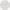 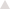 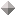 Arany- és platinalemezek › A díjak története  - forrás: MAHASZ
Arany- és platinalemezek › A díjak története
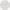 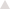 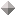 Arany- és platinalemezek › A díjak története  - forrás: MAHASZ
Az aranylemeztől a Deezerig
ProArt Zeneipari Jelentés 2015 
http://www.zeneipar.info/
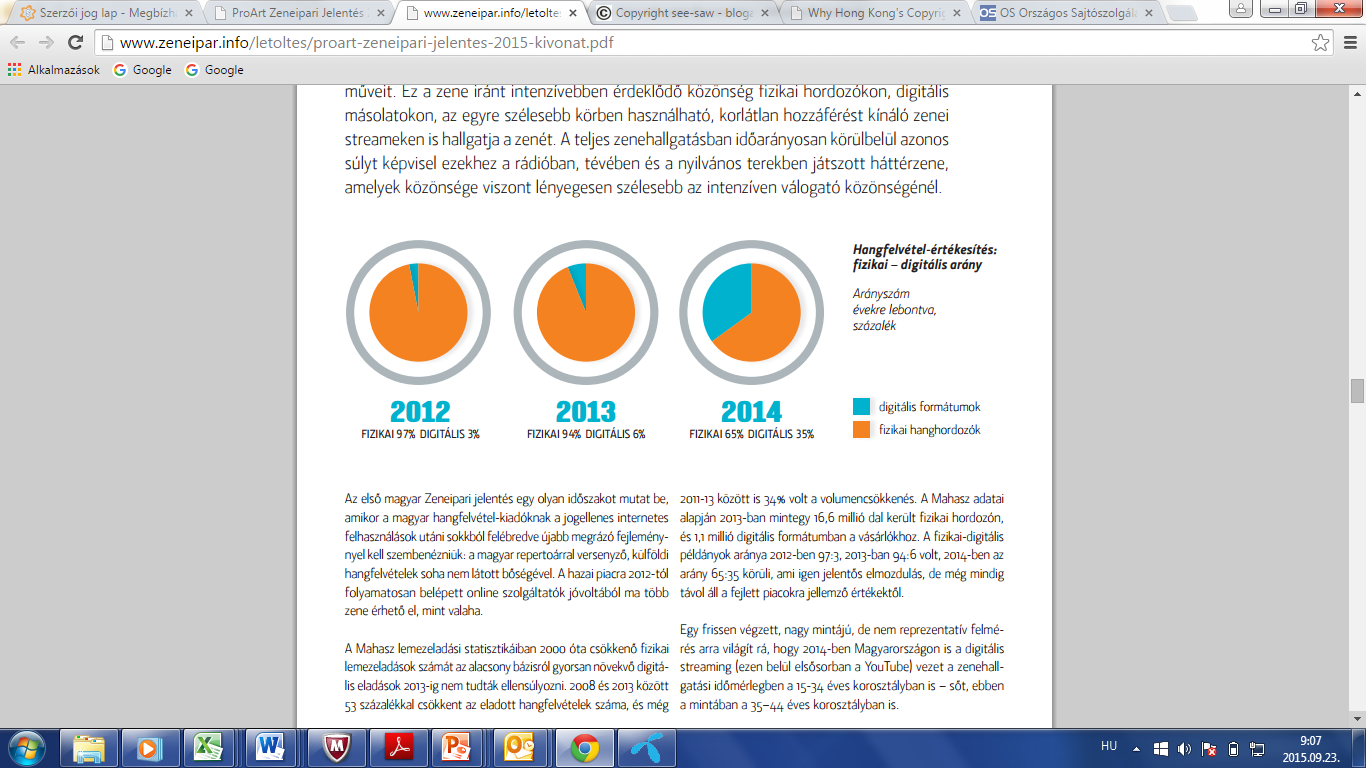 A szerzői jogról
Szellemi alkotások: szerzői jog, iparjogvédelem
1999. évi LXXVI. tv. (Szjt.)
A tv. célja: a szellemi alkotás ösztönzése,
	a kultúra értékeinek megóvása, a jogosultak és a felhasználók érdekei közötti egyensúly biztosítása
A védelem tárgya
Irodalmi, tudományos, művészeti alkotások, gyűjteményes műnek minősülő adatbázis, stb., nem kimerítő felsorolás az Szjt.-ben

Szomszédos jogi jogosultak teljesítményei; hangfelvételek; rádió, tv. műsorai, stb.
A védelem alanya(i): a SZERZŐ
A szerző: aki a művet megalkotta
A szerzői joggal szomszédos jogok jogosultjai: 
		- előadóművészek
		- hangfelvétel előállítók
		- rádió, televízió szervezetek
		- film előállítók 
		- …….
A szerzői jogi jogvédelem
polgári jogi eszközök
Ptk. 
1999. évi LXXVI. Törvény a szerzői jogról (Szjt.) 
büntető jogi eszközök
	Btk. 385. §
A szerző jogai
Személyhez fűződő jogok Szjt. 10-15.§ (név feltüntetés, nyilv.ra hozatal, a mű egységének védelme)
Vagyoni jogok Szjt. 16-32.§
kizárólagos engedélyezési jogok (többszörözés,
terjesztés, nyilv.előadás, nyilv.hoz közvetítés, 
átdolgozás, kiállítás) 
díjigények (pl.üres adathordozó jogdíj)
A vagyoni jogok
Szjt. 17.§  A mű felhasználásának minősül különösen:
a) a többszörözés (18-19. §),
b) a terjesztés (23. §),
c) a nyilvános előadás (24-25. §),
d) a nyilvánossághoz közvetítés sugárzással vagy másként (26-27. §),
e) a sugárzott műnek az eredetihez képest más szervezet közbeiktatásával a nyilvánossághoz történő továbbközvetítése (28. §),
f) az átdolgozás (29. §),
g) a kiállítás (69. §).
A szerzői jog korlátai
A szerzői jog társadalmi rendeltetésének megfelelően biztosított kivételek

Védelmi idő
Jogkimerülés
Szabad felhasználás
A Szabad felhasználás
33. § (1) A szabad felhasználás körében a felhasználás díjtalan, és ahhoz a szerző engedélye nem szükséges…
(2) …..nem sérelmes a mű rendes felhasználására és indokolatlanul nem károsítja a szerző jogos érdekeit, továbbá amennyiben megfelel a tisztesség követelményeinek és nem irányul a szabad felhasználás rendeltetésével össze nem férő célra.
(3) A szabad felhasználásra vonatkozó rendelkezéseket nem lehet kiterjesztően értelmezni.
A Szabad felhasználás
35. § (1) Természetes személy magáncélra a műről másolatot készíthet, ha az jövedelemszerzés vagy jövedelemfokozás célját közvetve sem szolgálja. E rendelkezés nem vonatkozik az építészeti műre, a műszaki létesítményre, a szoftverre és a számítástechnikai eszközzel működtetett adatbázisra, valamint a mű nyilvános előadásának kép- vagy hanghordozóra való rögzítésére.
A közös jogkezelés
Praktikus okok hozták létre 160 éve
Szerződés kötés, jogdíj beszedés, felosztás
jogérvényesítés
A jogsértések jellemző típusai
Off-line/hagyományos kalózkodás (fizikai 		hordozókhoz kapcsolódó)
On-line hard good (fizikai hordozók 				internetes értékesítése)
On-line (jellemzően az interneten 				megvalósuló jogsértések)

Díjigények megsértése (üres adathordozók)
Mould kód :  a gyártót azonosítja
SID kód: a „masteringet” azonosítja
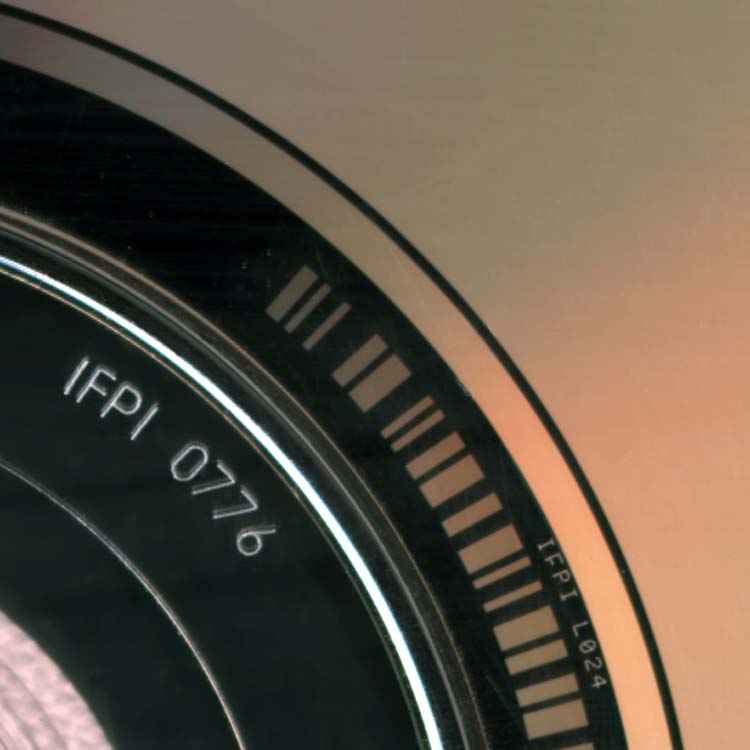 Próba vásárlás vagy lefoglalás
Gyár ellenőrzések
Minta lemezek
Laborba küldés
Szakértői labor
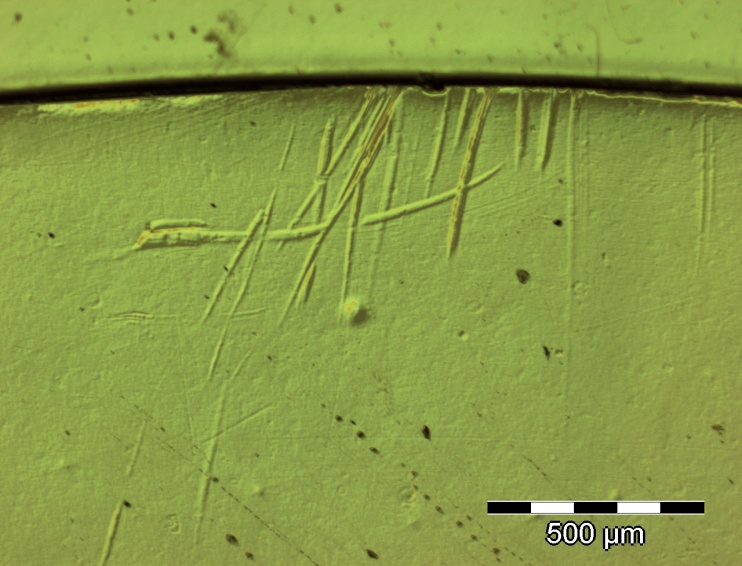 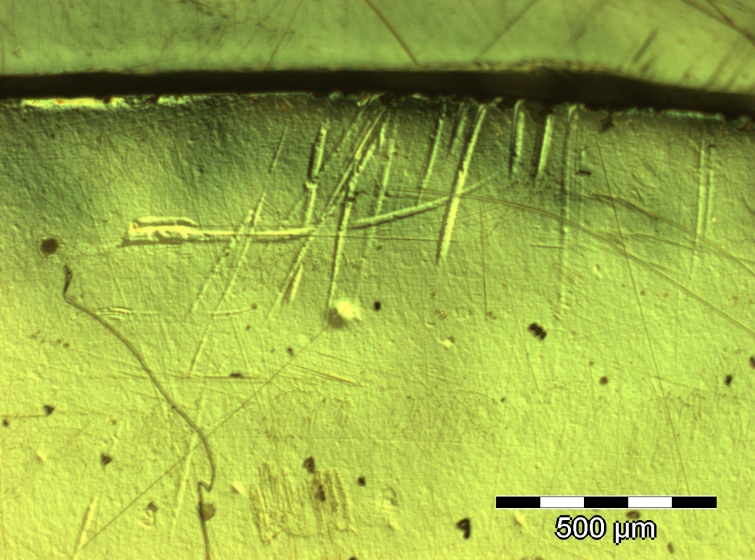 Egyedi nyomok a lemez felületén
Minta lemez
hamisítvány CD
Bizonyítékként világszerte elfogadott
IFPI optikai lemez adatbázis
Labor vizsgálat, összehasonlítás
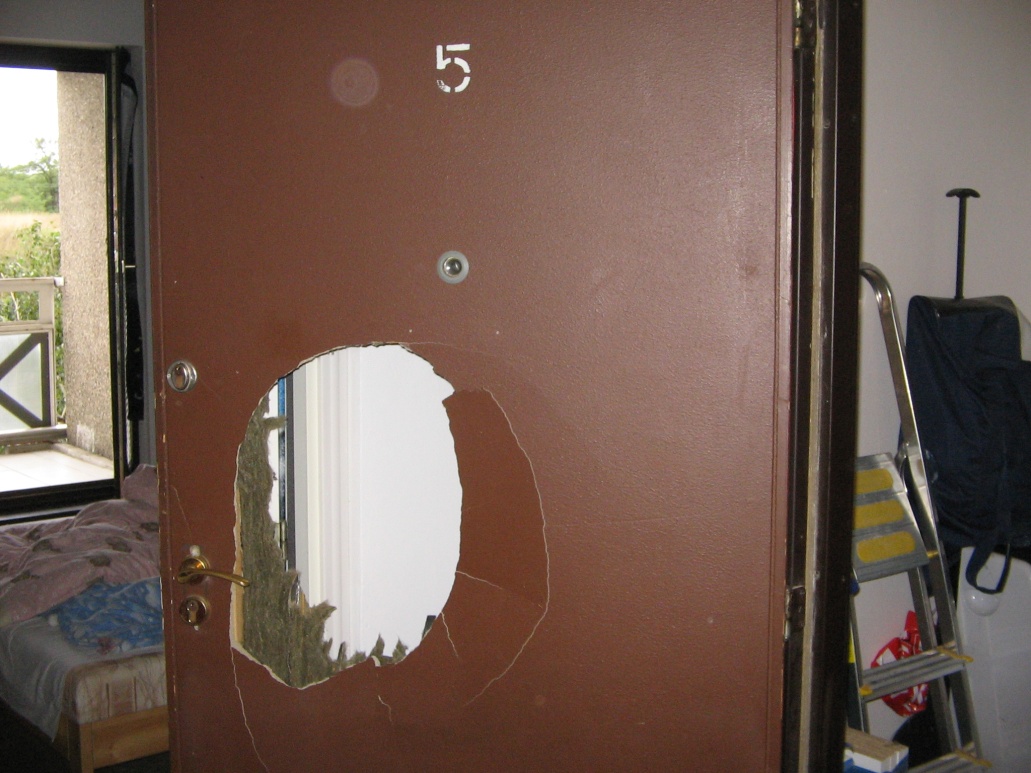 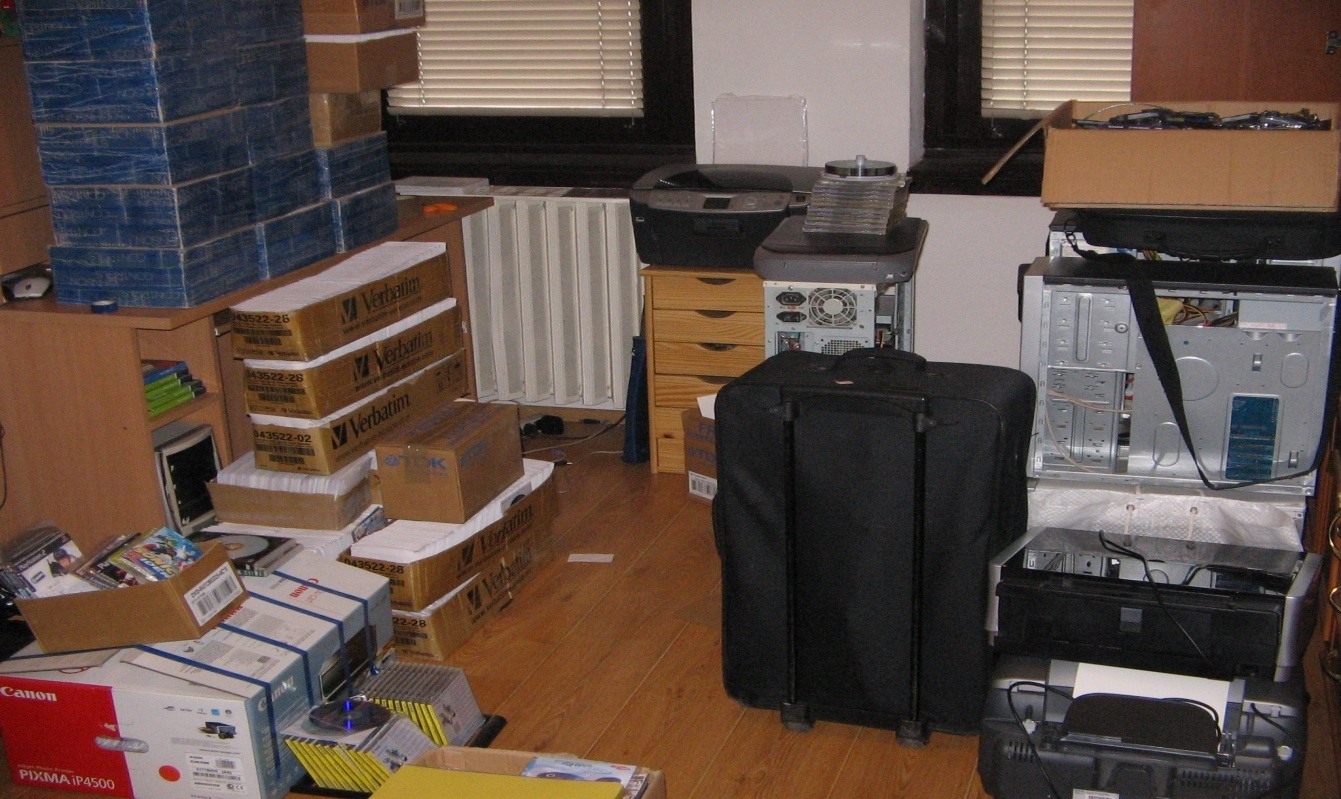 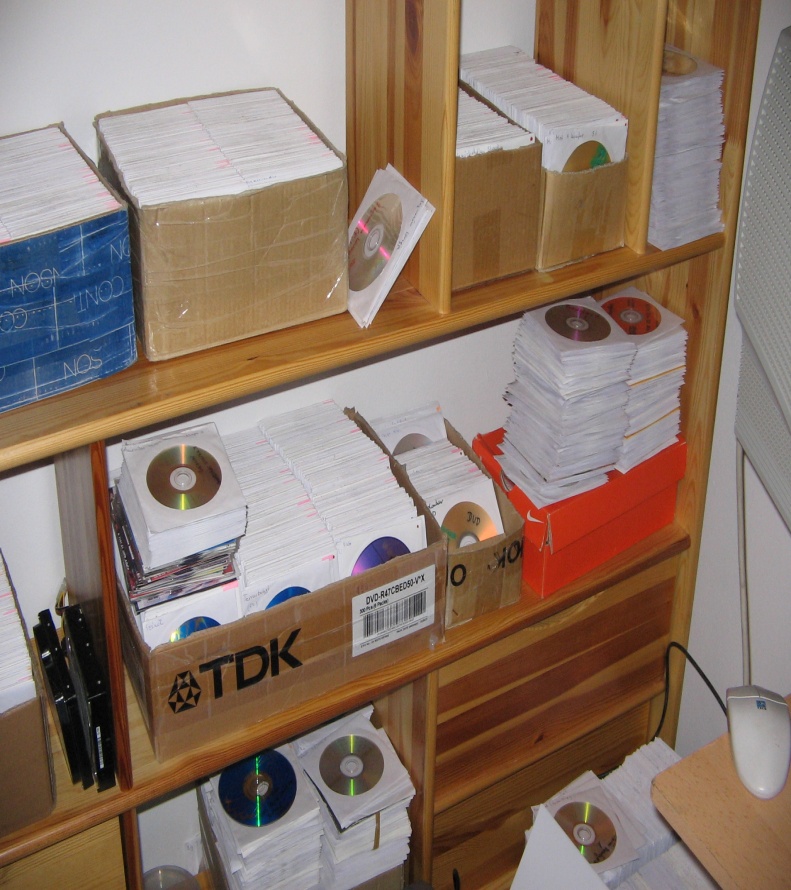 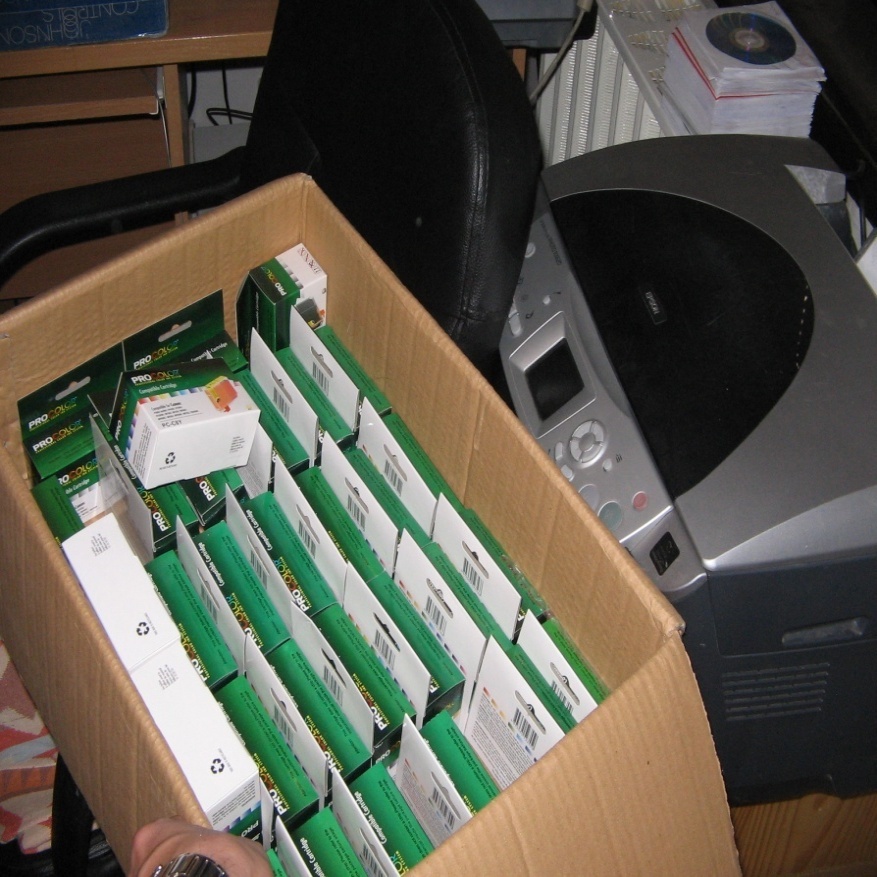 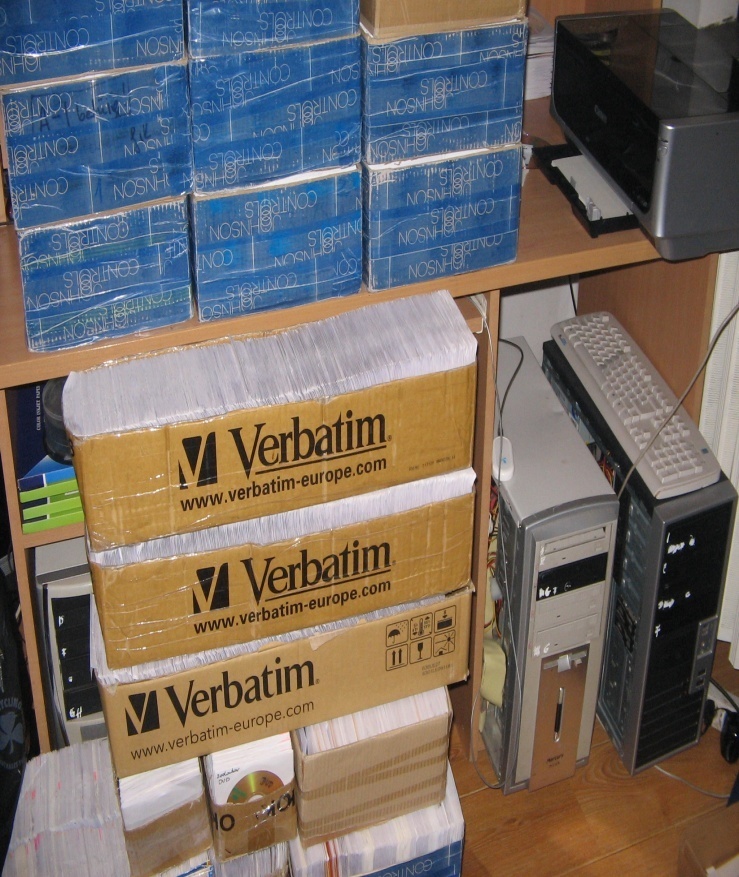 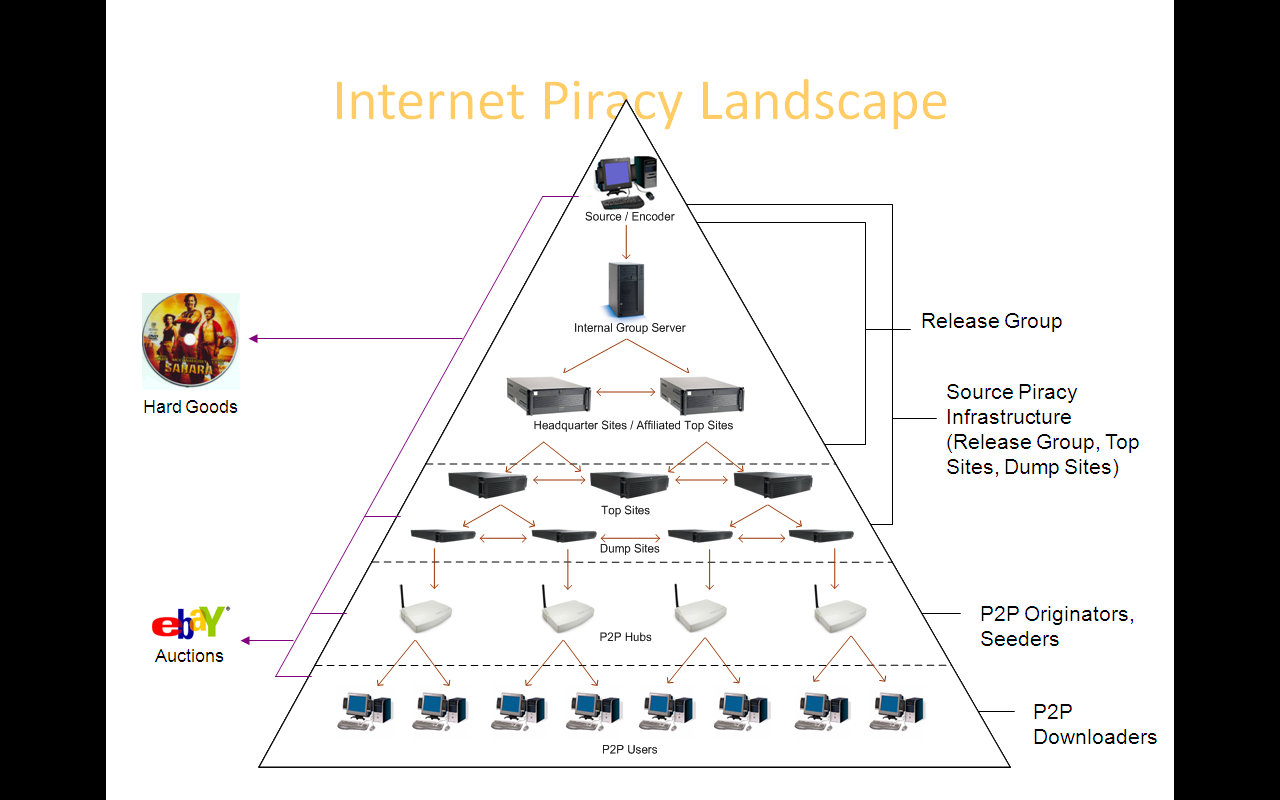 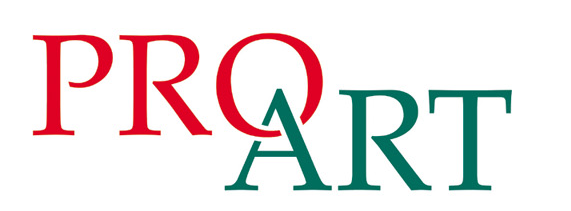 SZÖVETSÉG A SZERZŐI JOGOKÉRT
On-line jogsértések
Jellemző típusok
ingyenes – látszólag ingyenes – fizetős 
top site (B52) – felhasználói szint
P2p technológia típusa (DC, torrent)
www, FTP
fizetési mód szerint (sms, átutalás)
fórumok, IRC (hiper hivatkozások)
http://oli.hu/toplista/index.php
On-line jogsértések
Üzleti modellek
Ingyenes tárhelyek, fizetés sms-ben
Távközlési szolgáltatótól a warezig
Ki nyújt kereskedelmi mértékben segítséget?
Látszólag ingyenes – látogatottság, hirdetések
Piratebay.com
Megaupload
NNI szerver lefoglalás 2009.04.14.
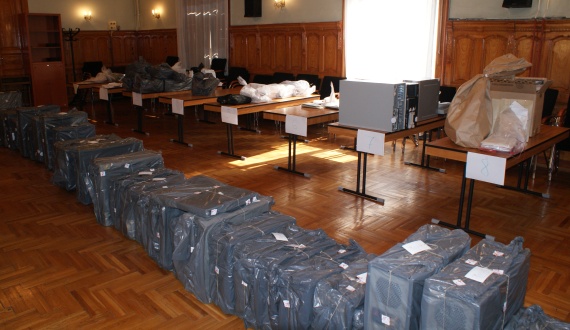 Cinedub és a magyar filmforgalmazók
https://www.youtube.com/watch?v=f8PeA-xMo8M 

https://www.youtube.com/watch?v=AYbFjV7-ppk
Köszönöm a figyelmet!										www.proart.hu
http://www.szerzoijogikezikonyv.hu/ 		http://www.zeneipar.info/